Intermediate Physics for Medicine and Biology Chapter 4: Transport in an Infinite Medium
Professor Yasser M. Kadah

Web: http://www.k-space.org
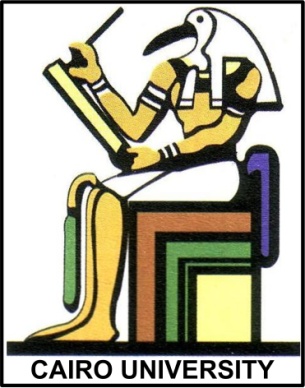 Textbook
Russell K. Hobbie and Bradley J. Roth, Intermediate Physics for Medicine and Biology, 4th  ed.,  Springer-Verlag, New York, 2007. (Hardcopy)
Textbook's official web site: http://www.oakland.edu/~roth/hobbie.htm
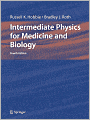 Definitions
Flow rate, volume flux or volume current (i)
Total volume of material transported per unit time
Units:  m3s-1
Mass flux
Particle flux
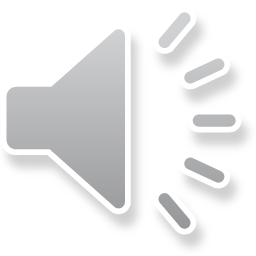 Definitions
Particle fluence
Number of particles transported per unit area across an imaginary surface
Units: m-2
Volume fluence
Volume transported per unit area across an imaginary surface
Units: m3m-2 = m
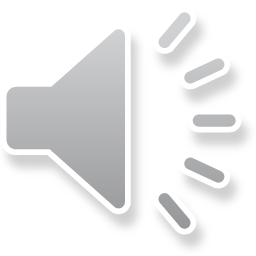 Definitions
Fluence rate or flux density
Amount of “something” transported across an imaginary surface per unit area per unit time
Vector pointing in the direction the “something” moves and is denoted by j
Units: “something” m-2s-1
Subscript to denote what “something” is
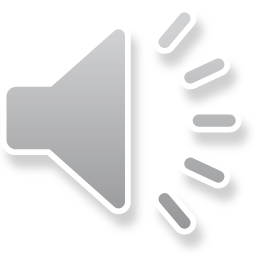 Continuity Equation:  1D
We deal with substances that do not “appear” or “disappear”
Conserved
Conservation of mass leads to the derivation of the continuity equation
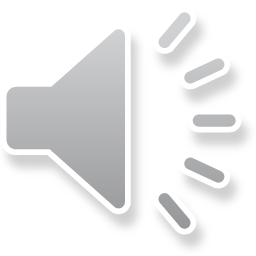 Continuity Equation: 1D
Consider the case of a number of particles 
Fluence rate: j particles/unit area/unit time
Value of j may depend on position in tube and time
j = j(x,t)
Let volume of paricles in the volume shown to be N(x,t)
Change after t = N
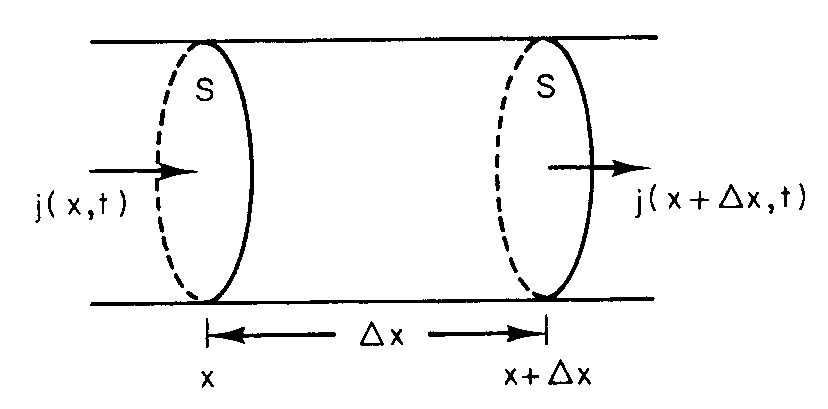 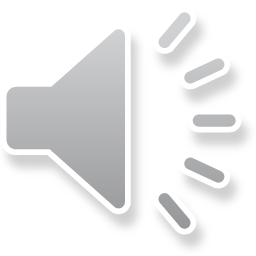 Continuity Equation: 1D
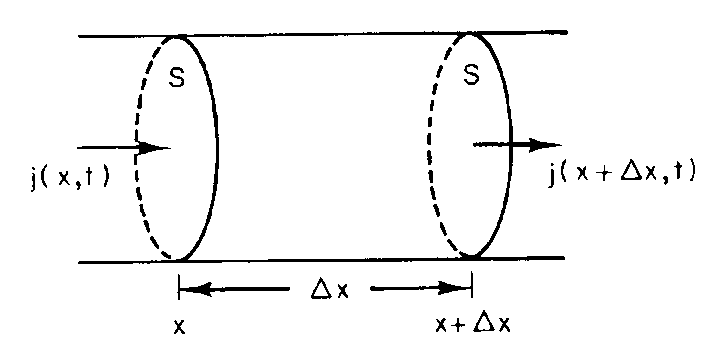 As x→0,


Similarly, increase in N(x,t) is,
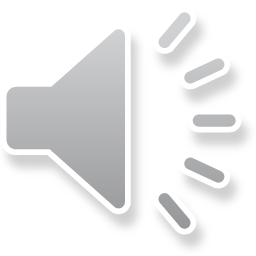 Continuity Equation: 1D
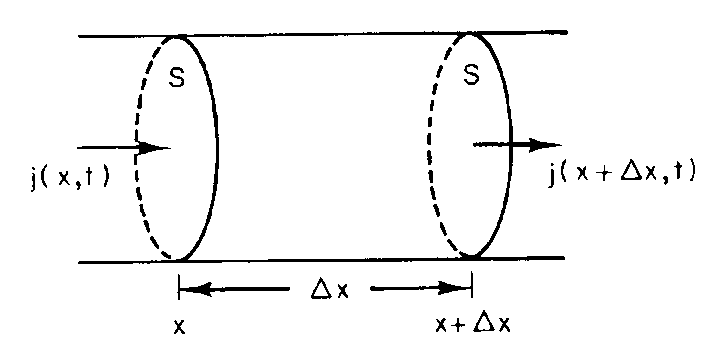 Hence,



Then, the continuity equation in 1D is,
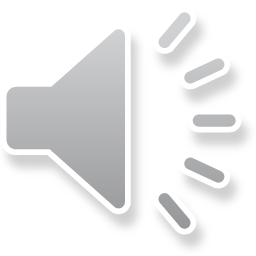 Solvent Drag (Drift)
One simple way that solute particles can move is to drift with constant velocity. 
Carried along by the solvent,
Process called drift or solvent drag.
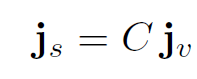 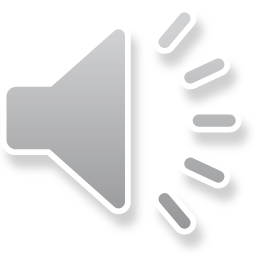 Brownian Motion
Application of thermal equilibrium at temperature T
Kinetic energy in 1D =
Kinetic energy in 3D =
Random motion → mean velocity   
can only deal with mean-square velocity
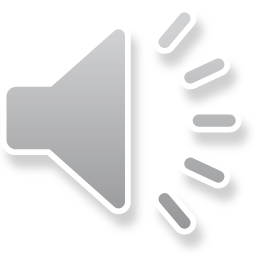 Brownian Motion
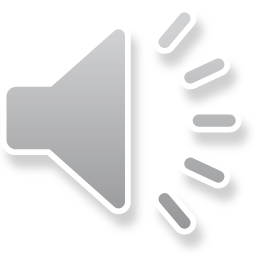 Diffusion: Fick’s First Law
Diffusion: random movement of particles from a region of higher concentration to a region of lower concentration
Diffusing particles move independently
Solvent at rest
Solute transport
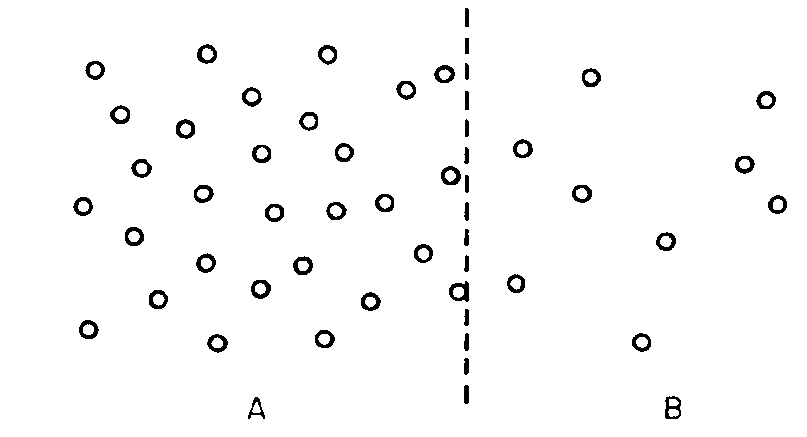 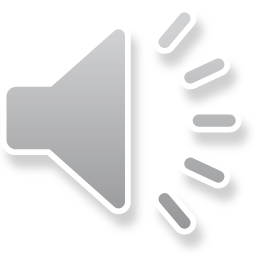 Diffusion: Fick’s First Law
If solute concentration is uniform, no net flow
If solute concentration is different, net flow occurs 



D: Diffusion constant (m2s-1)
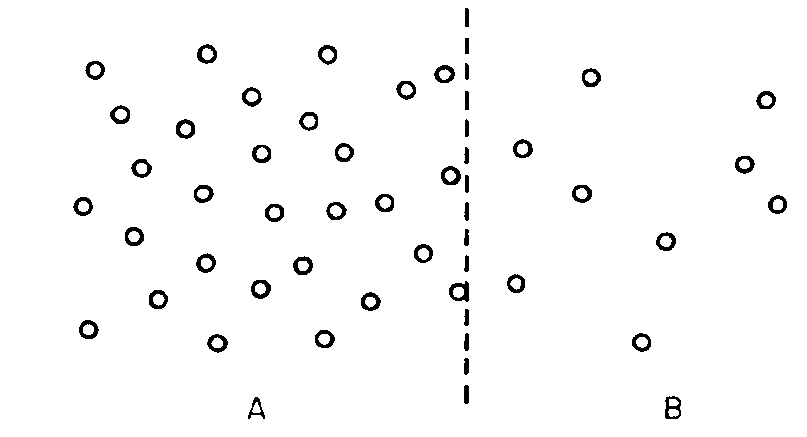 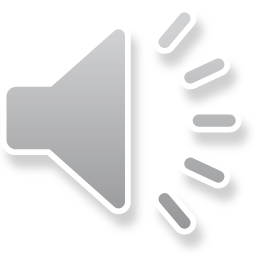 Diffusion: Fick’s First Law
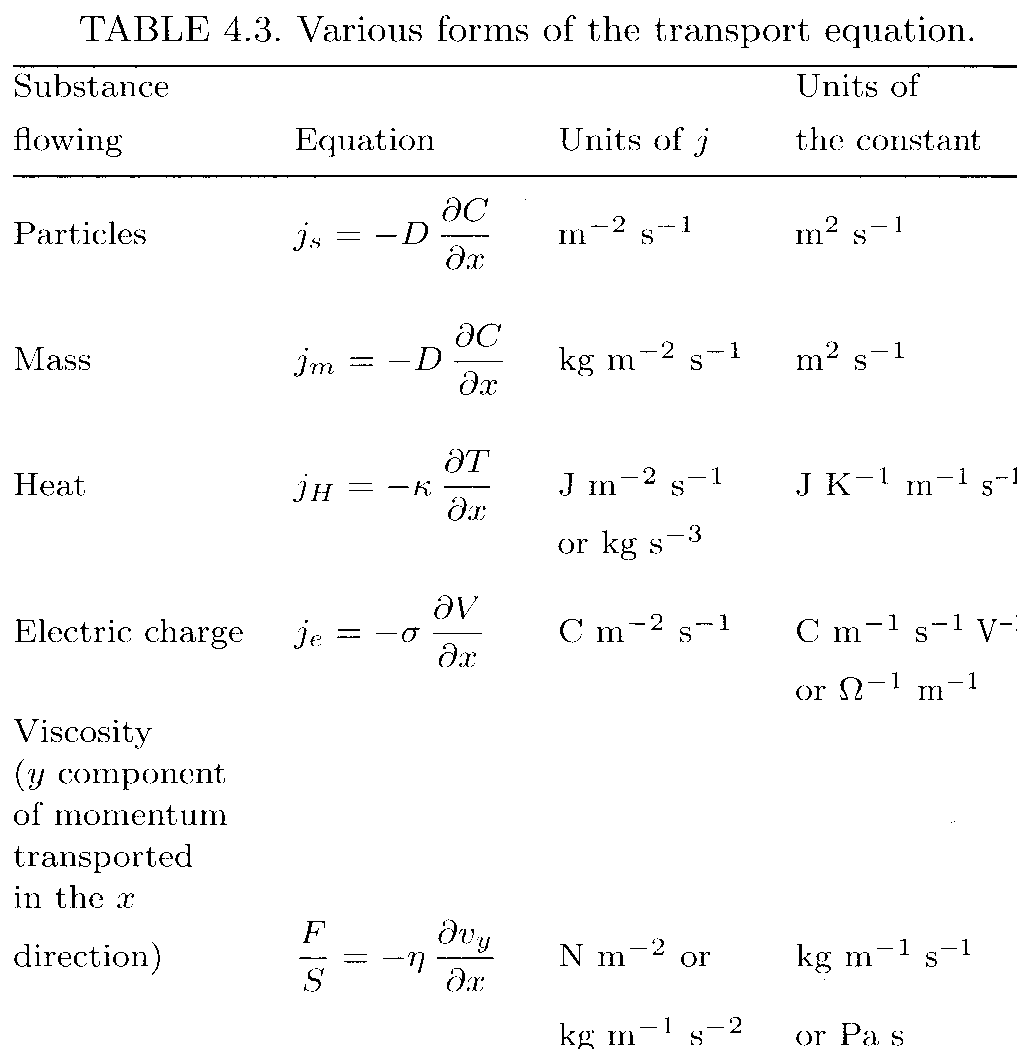 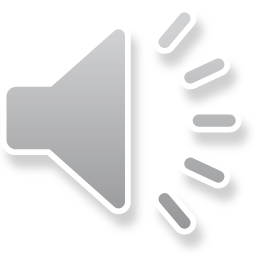 Diffusion: Fick’s Second Law
Consider 1D case
Fick’s first law


Continuity equation
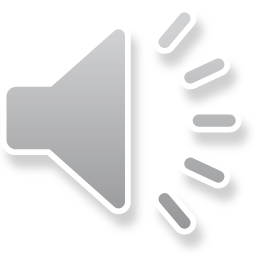 Diffusion: Fick’s Second Law
Combining Fick’s first law and continuity equation,
 				          →Fick’s second law

3D Case,
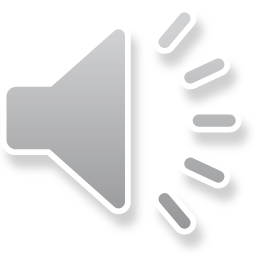 Diffusion: Fick’s Second Law
Solving Fick’s second law for C(x,t)
Substitution


where,
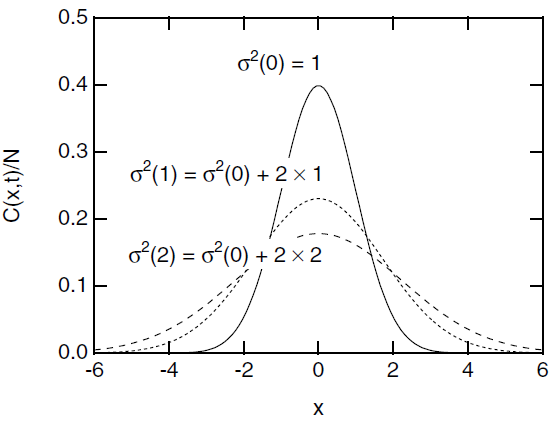 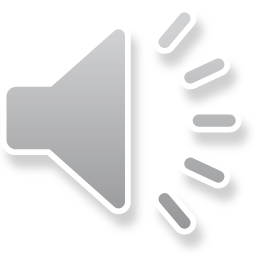 Applications
Kidney dialysis
Tissue perfusion
Blood oxygenation in the lung
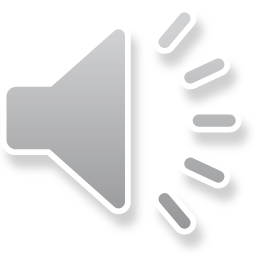 Problem Assignments
Information posted on web site

Web: http://www.k-space.org
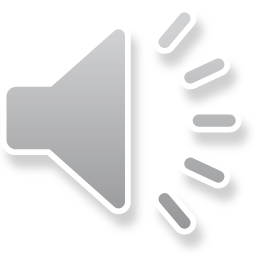